Patient Experience & Workflow Analysis
For a Major Health System ~ Dashboard Presentation
Team 1
Team 2
Team 3
Anastasia Gelin
Roy Schofield 
Averee Owens
Kevin Bates
Simone Praylow
Anyea Brittingham
Andy Yang
Janeine Viereekiss   
Raziyah Jones
MiKayla Williams 
Andy Wu
William Jackson
Ebony Love 
Armani Maxwell
 Lukius White
Time
Actors
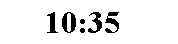 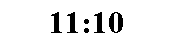 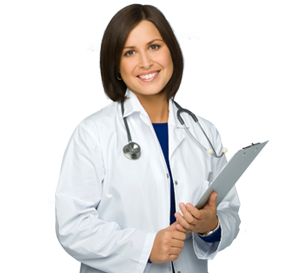 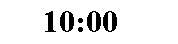 Patient Experience & Workflow Analysis
For a Major Health System ~ Dashboard
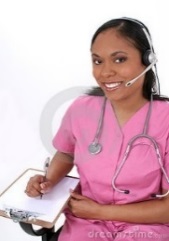 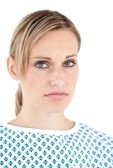 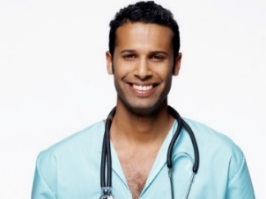 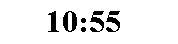 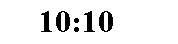 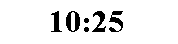 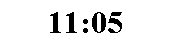 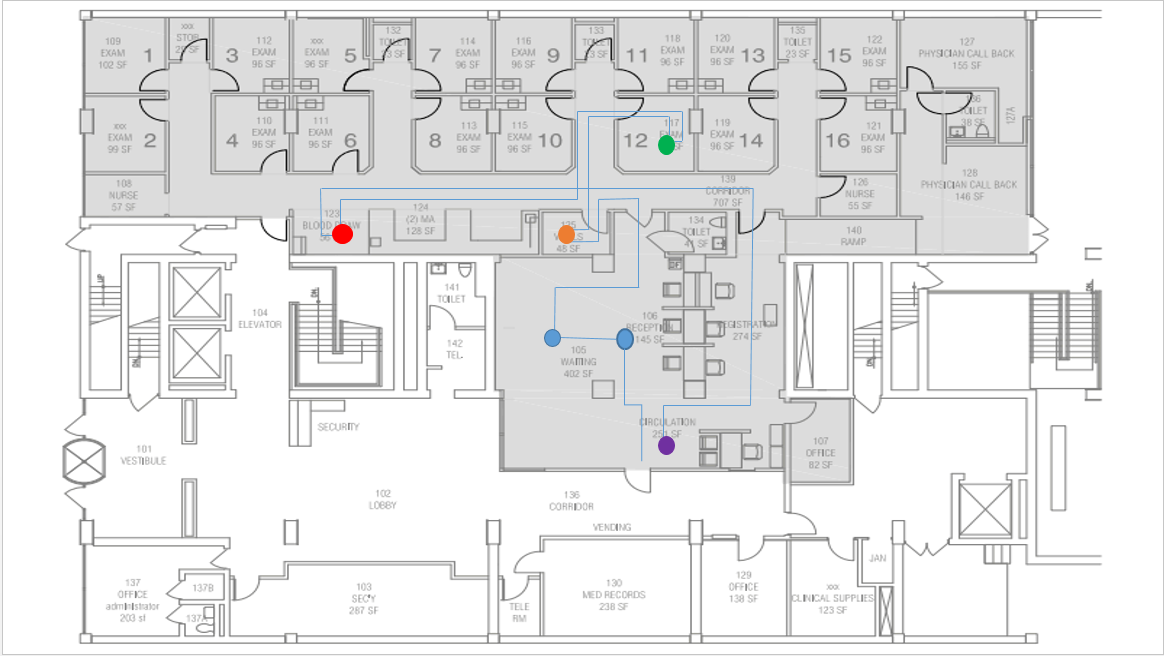 EPIC View board
Doctor’s Forms
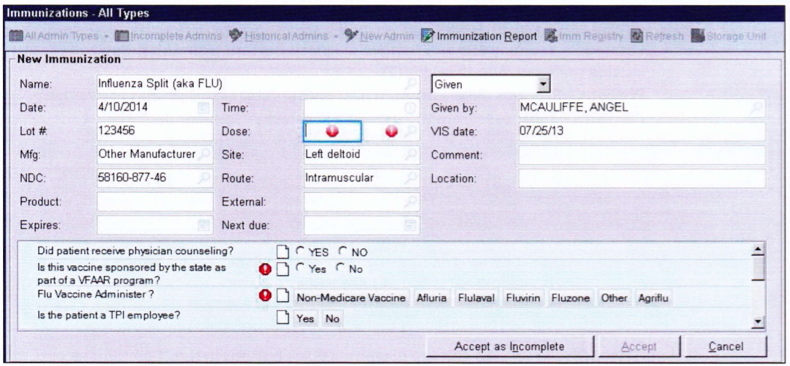 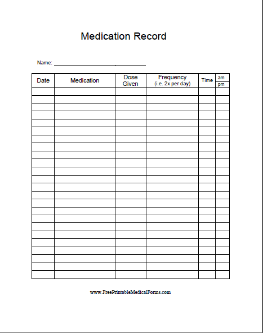 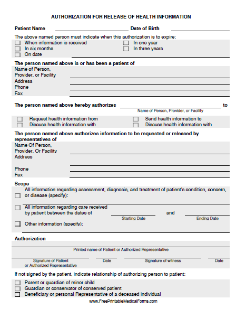 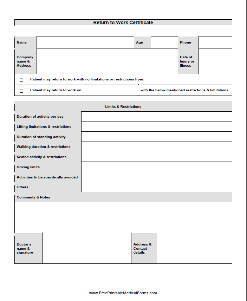 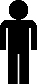 IDX Medical
Internal Medicine Clinic Inside Photos
Waiting Room
Able to be triaged
Check Out
Check In
Exam Room
Blood Draw
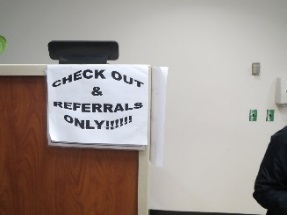 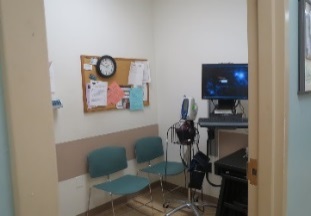 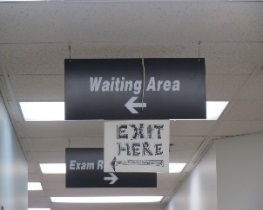 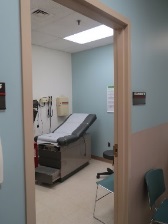 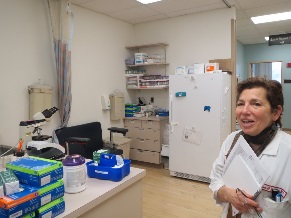 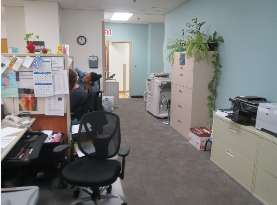